May Budget Update
Chancellor Pam Shockley-Zalabak
May 5, 2009
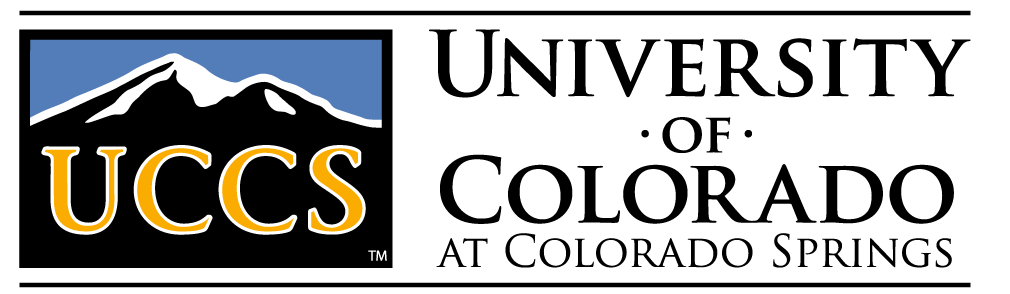 Review
Forums in February
Key Points
Planning for budget began in summer 2008
Steps underway for FY09-10
 Met obligation of $686,718 state support cuts without unit reductions
Review
Current Funds Budget History
Update
State, regional, national economies deteriorating, unemployment rising
Colorado General Fund was $300 million “short” for FY 2009-10
Proposed Solutions
Workers Compensation Authority (Pinnacol)
     or
$300 million reduction in state higher education funding
Decisions
Reduce state funding to CU by $49,995,467 ($150 million total to higher ed)
UCCS share = $4,932,495 (est.)
General Assembly distributes cuts relatively equitably
Governor Ritter opts to use federal stimulus funds to backfill in FY09-10, FY10-11
How this looks graphically…
Summary of State Funding – CU System
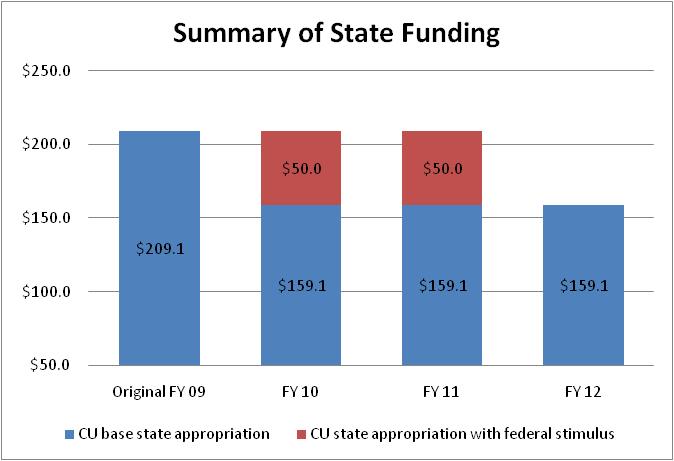 UCCS State Funding: The Cliff Effect
Federal
Stimulus Funding
Outlook
State economy not expected to recover to restore $4,932,495 by end of FY 2010-11
The Preliminary Plan2009-2011
$1.8 million in spending reductions
 Improve processes and efficiency
Review enrollment targets and tuition rates
Build multi-faceted strategy by end of 2009 to deal with “cliff” effect
Net increase of $4 million in revenues over two years
Plan FY 2009-10
Current State Appropriated Funds		$22,941,600
		Total Cuts 21.5%		            (4,932,495)
Proposed State Funds 2009-10		$18,009,105
Plan FY 2009-10
Expenditure Reductions

ICCA Reduction			      		$431,034
Operating Increase not released                  	  145,674
Reduce Campus benefit surplus                    	    50,000
Increase GAR				                 50,000 
Chancellor				                 50,000
Salary Sweep (2 mos)		                            125,000
IT						               100,000
Student Success			               150,000
Admin & Finance			               150,000
Advancement				                 40,000
Academic Affairs                                                     600,000
Subtotal Expenditure Reductions         $1,891,708
Plan FY 2009-10
Revenue Increase
Tuition Increase (est. 2.6%)		$947,031
Federal Stimulus Funds	                     2,093,756
Expenditure Reductions		          1,891,708
Total Planned Strategies	       $4,932,495
Process and Efficiency
Assigned Holidays
2009-10
Veterans Day assigned to Dec. 24, 2009
Presidents Day assigned to Dec. 31, 2009
2010-11
Veterans Day assigned to Dec. 27, 2010
Presidents Day assigned to Jan. 3, 2011

Energy saved by closing buildings vs. spreading holidays throughout the year
Enrollment and Revenue EnhancementsNet increase of $4 million over 2 years
Issues of Concern
Furloughs
 Do not appear to apply to higher education
Layoffs
 Not planned at present
Benefits 
 90% of market to be maintained
 Benefit holiday may be used to reduce rate increases, which are still unknown